02
Vztah těla a psychiky
bp1818 Základy psychologie sportu a zdraví
Katedra společenských věd a managementu sportu FSpS MU
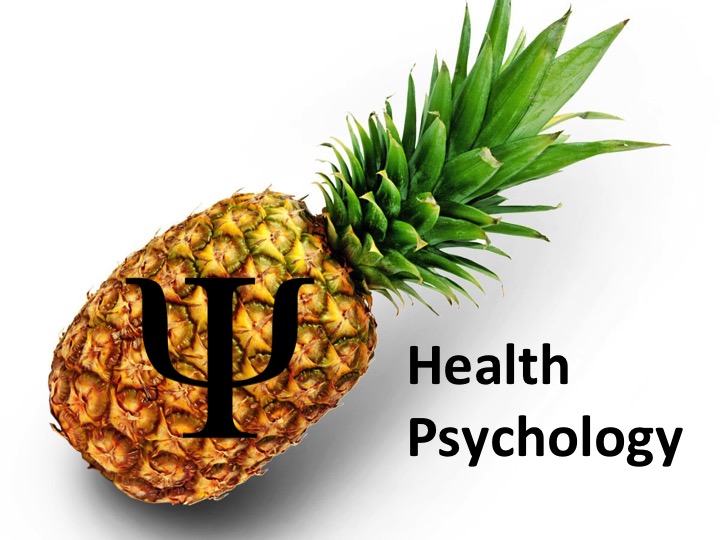 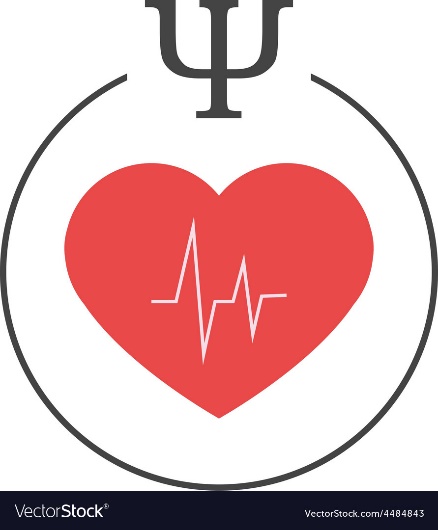 Jak silné je podle vás spojení mezi tělesnou  a psychickou stránkou člověka?
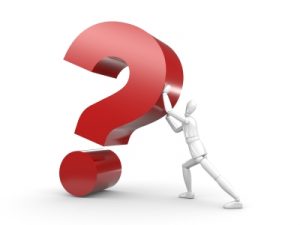 „Ten problém mi leží v žaludku.“
„Ten mi teda hnul žlučí!“
„Sevřelo se mi hrdlo.“
„Zlomila mi srdce…“
„Ta mi vykecala díru do hlavy!“
„Je mi z něj na zvracení.“
Osnova přednášky
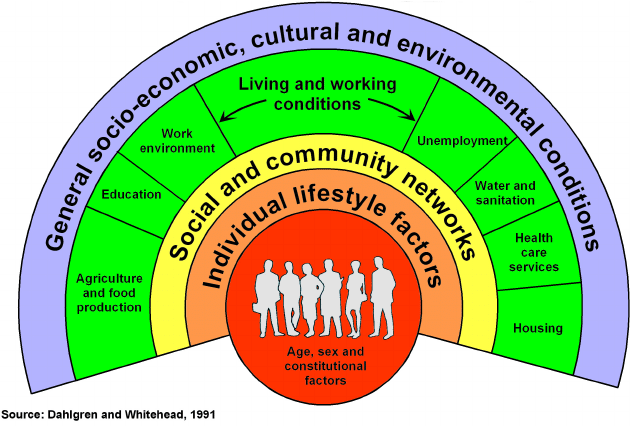 Podmiňování
Psychoneuroimunizace
Placebo & placebo efekt
Voodoo smrt
Vrozené charakteristiky
Individuální životní styl
Sociální sítě
Pracovní a životní podmínky
Širší socioekonomické, politické, kulturní (apod.) prostředí
Klasické podmiňování
https://www.youtube.com/watch?v=FMnhyGozLyE
I. P. Pavlov
Pokusy na psech
NC 1904
J. B. Watson, R. Rayner – Little Albert experiment
Pokusy na Albertovi
1. publikováno 1920
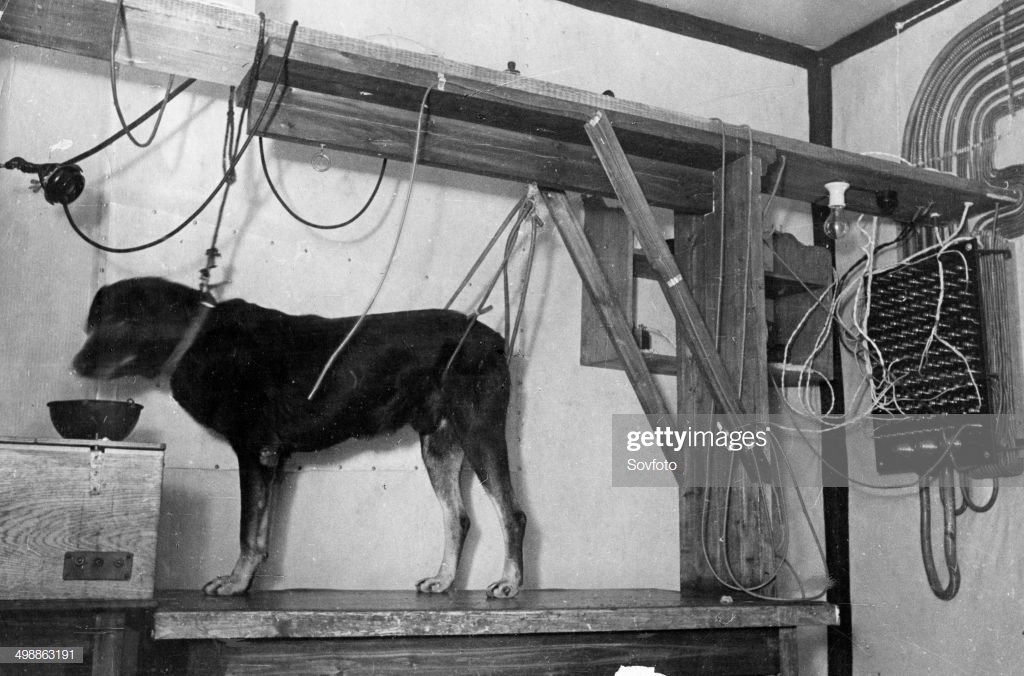 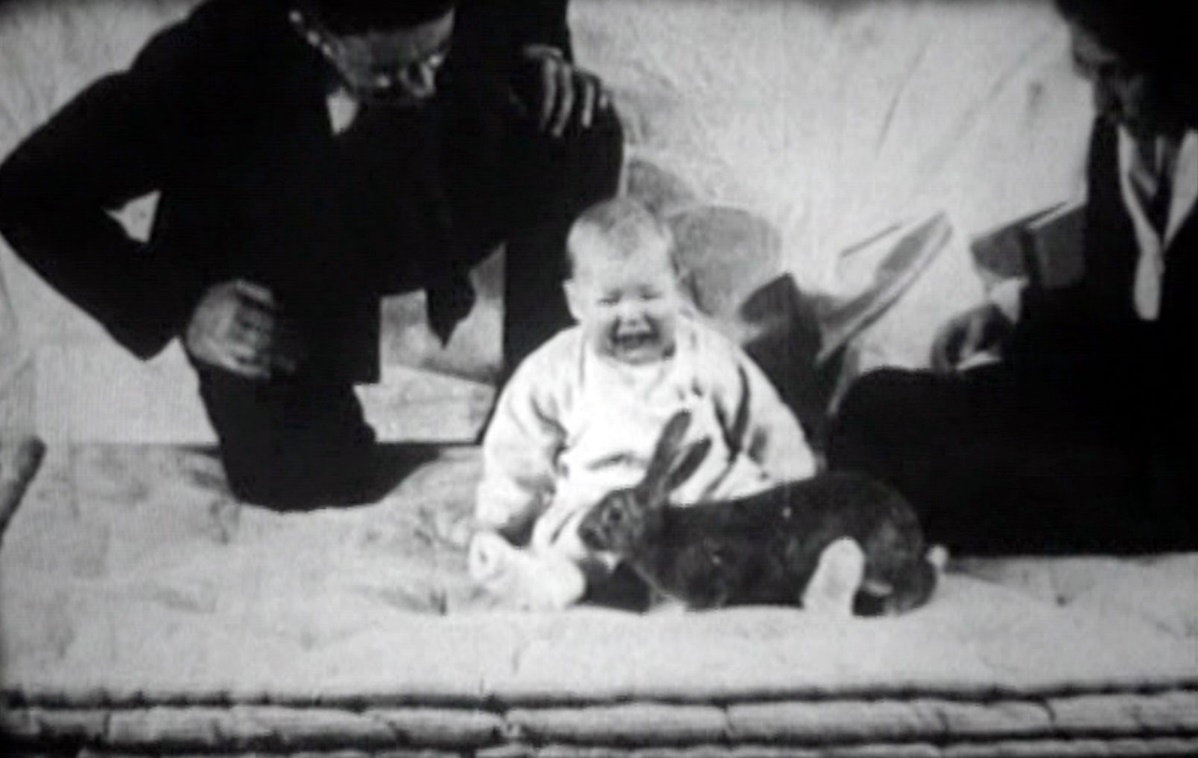 Klasické podmiňování
Nepodmíněný podnět (NP) 
automaticky působící podnět
Nepodmíněný reflex (NR)
reakce na NP
Podmíněný podnět (PP)
původně neutrální podnět
Podmíněný reflex (PR)
reakce na PP
Little Albert:
NR
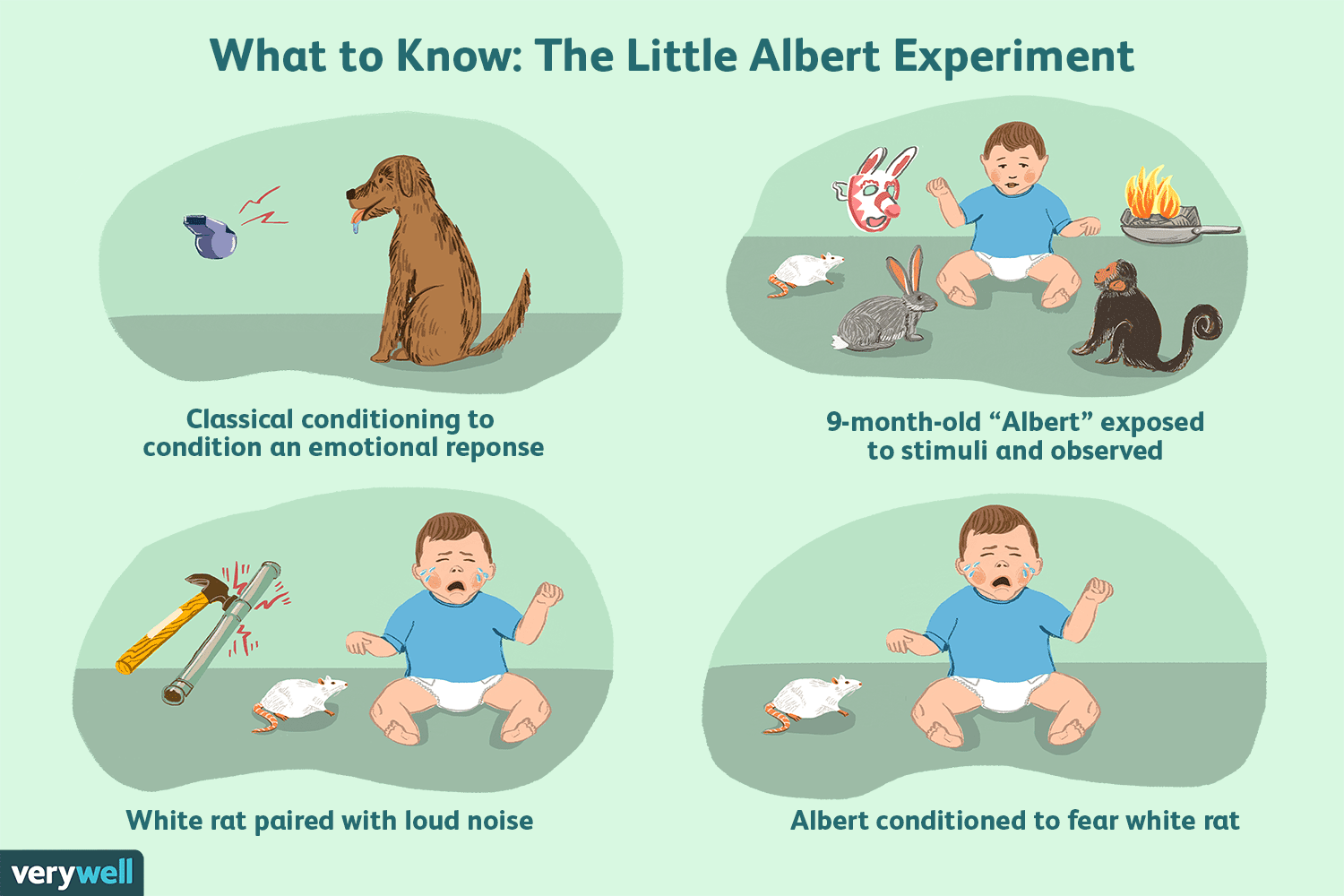 NP
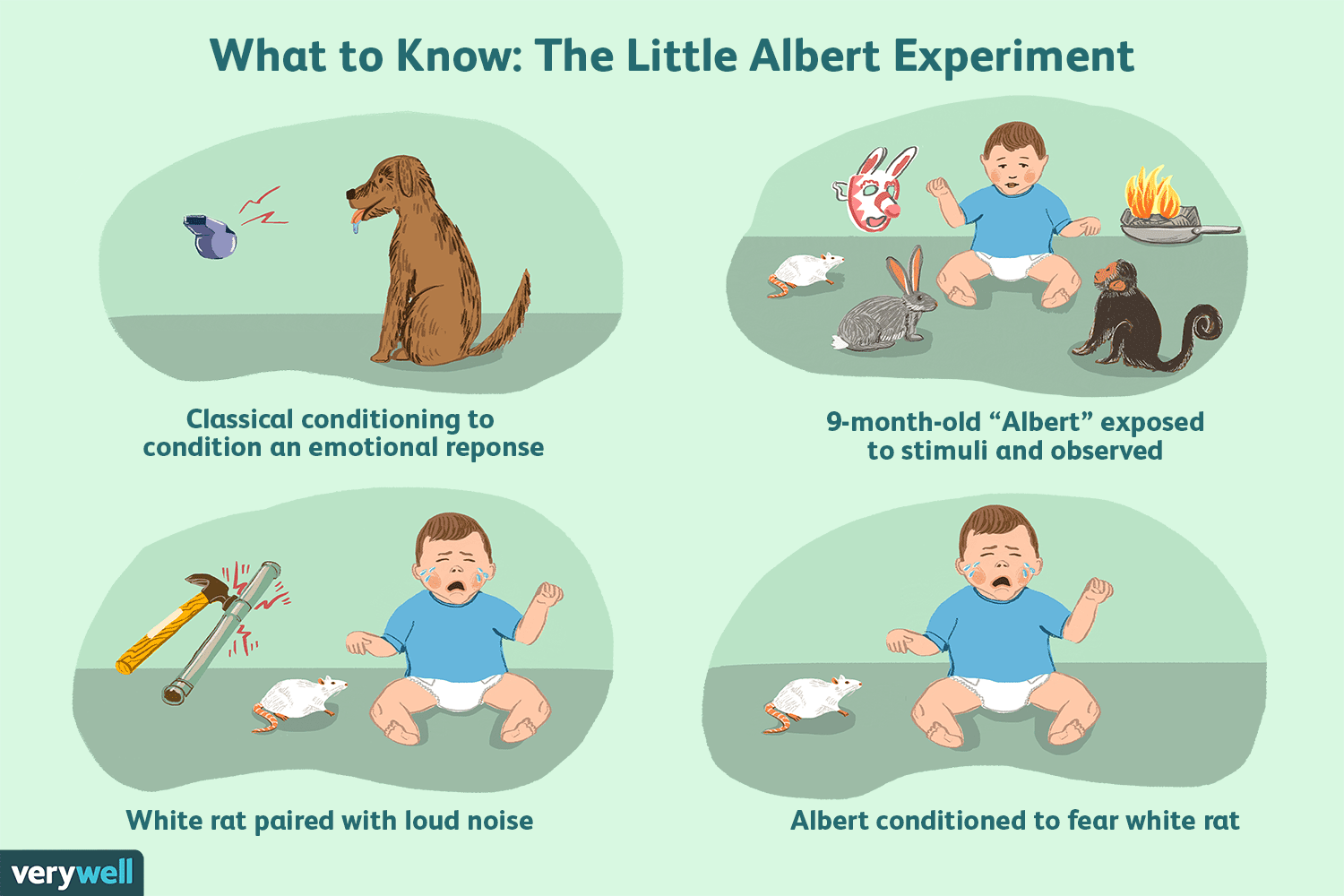 →
NR
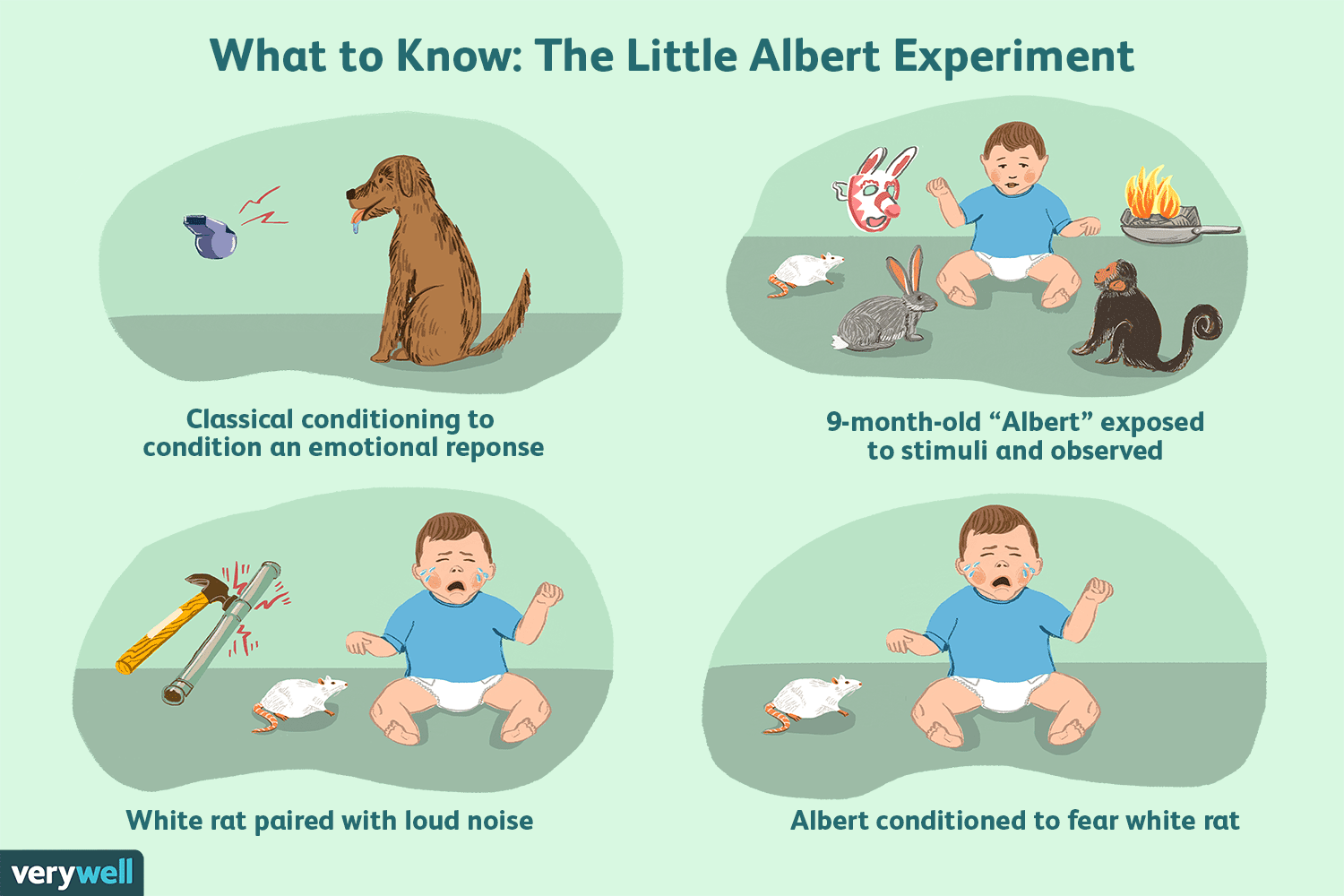 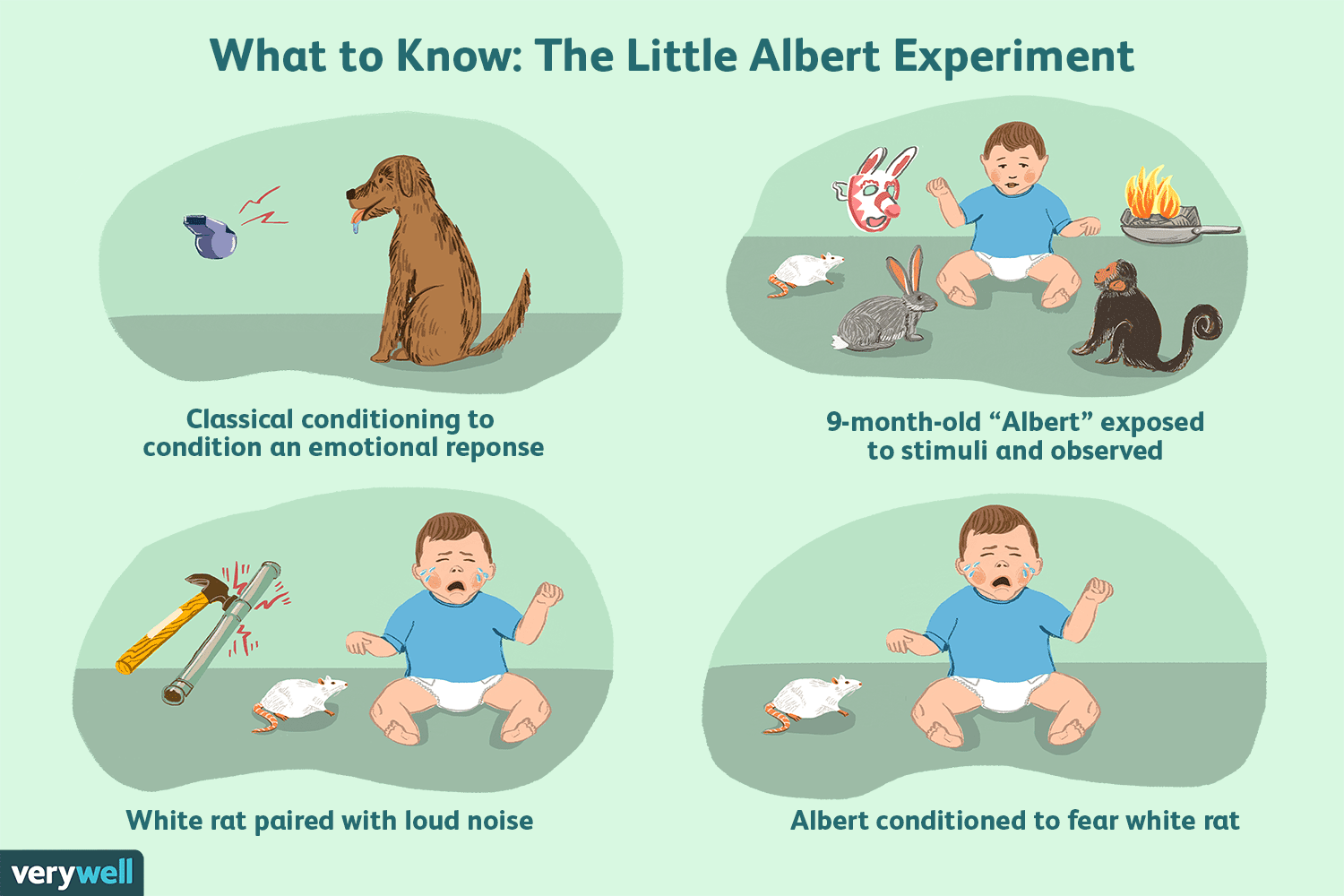 NP
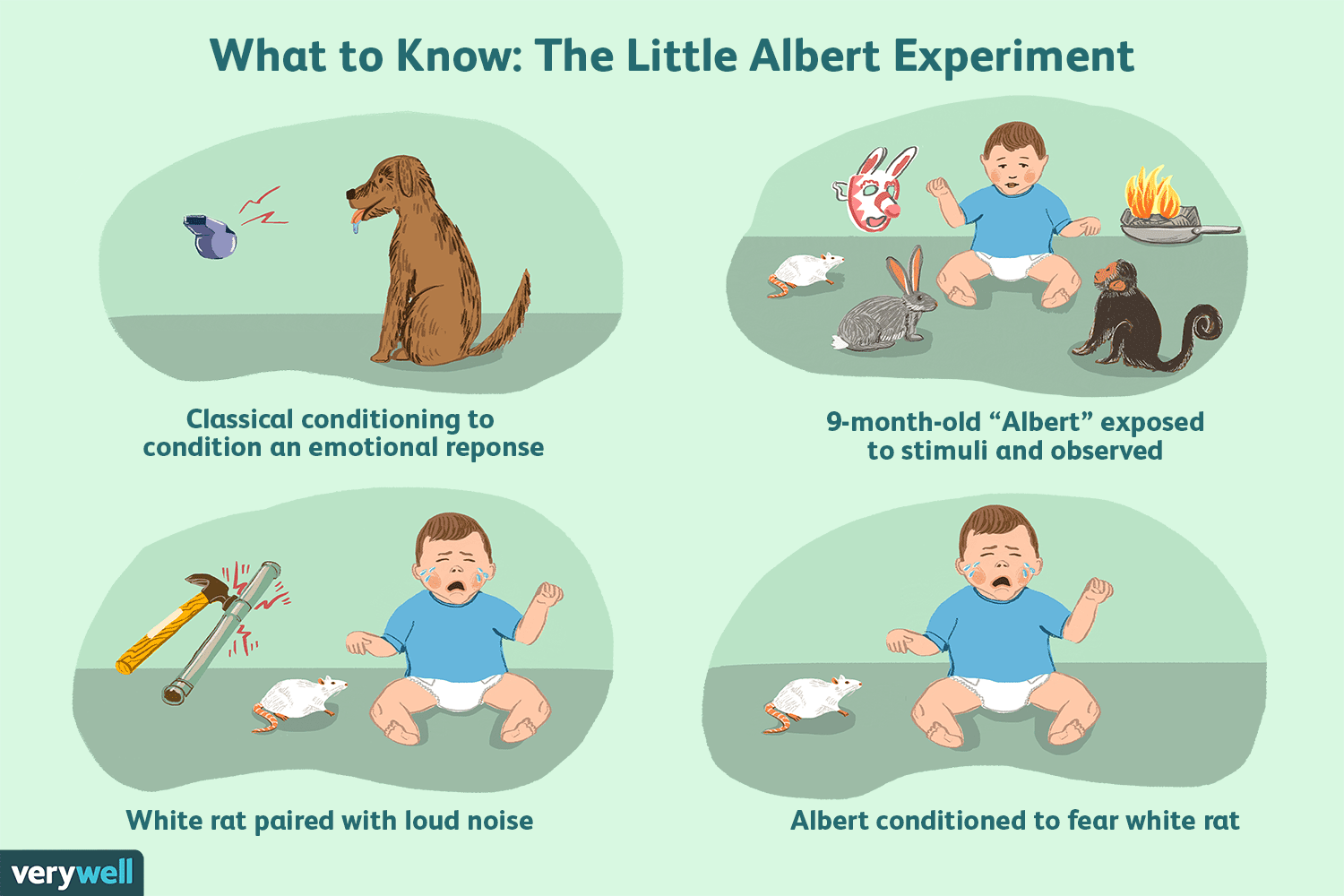 PP
+
→
PR
PP
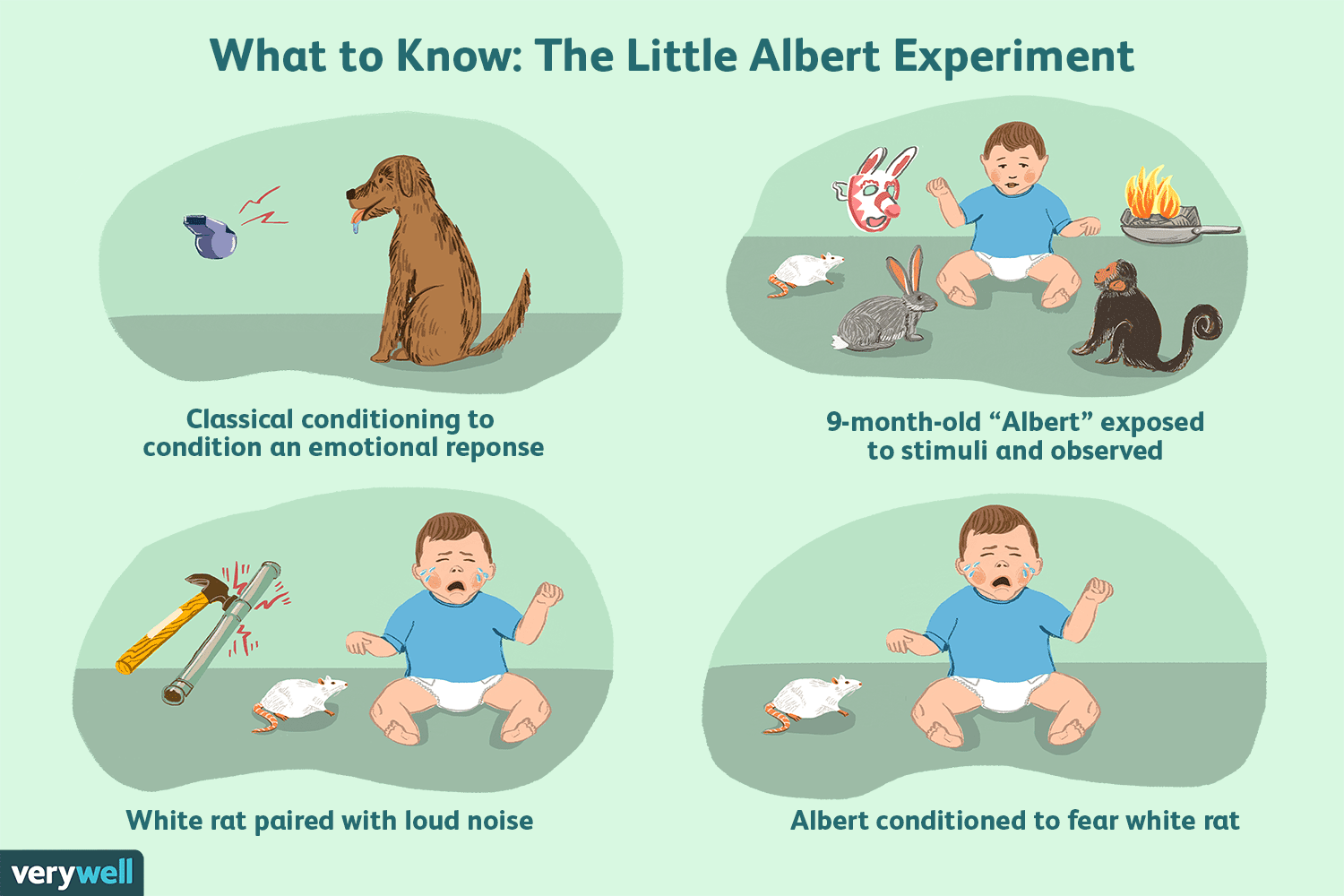 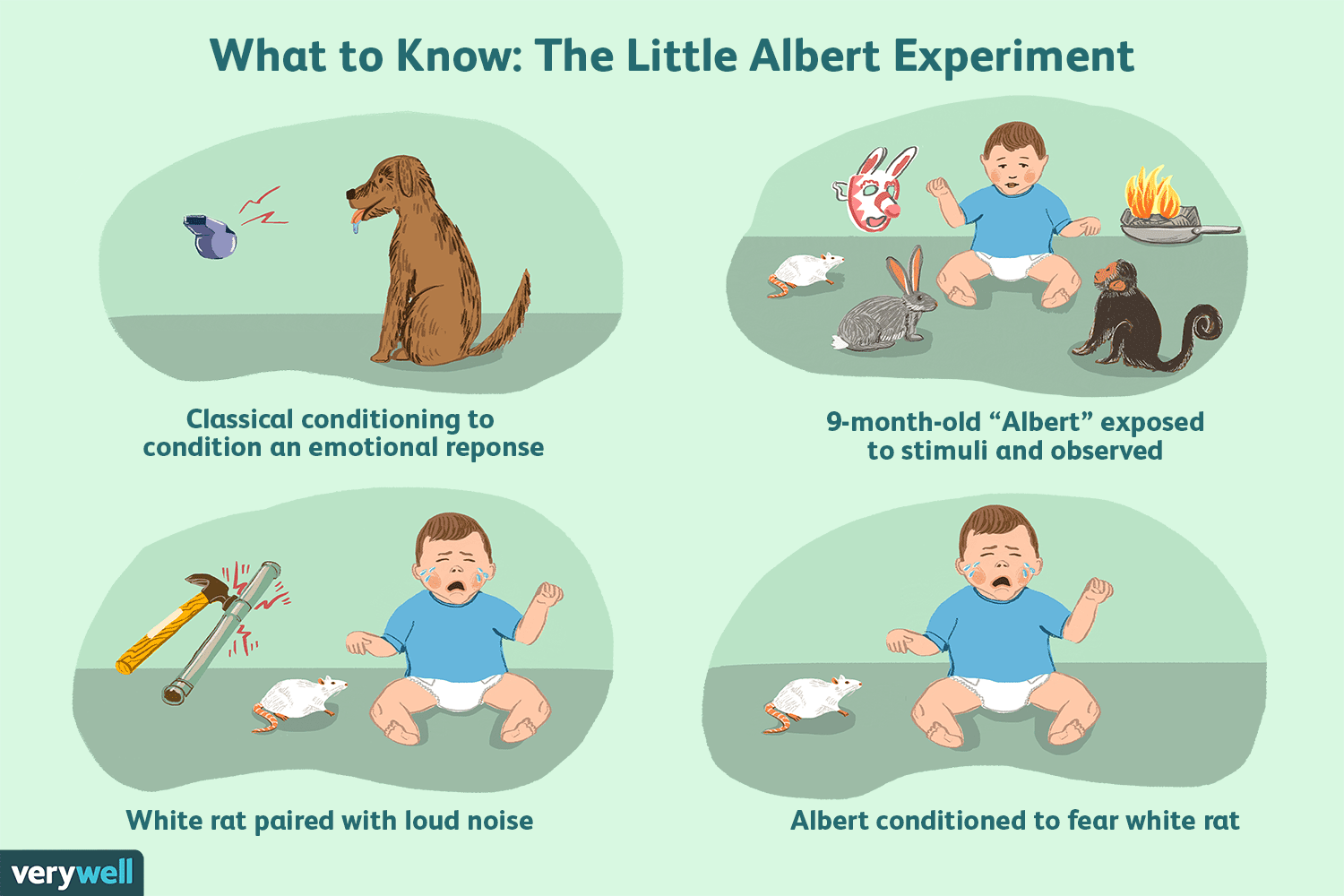 →
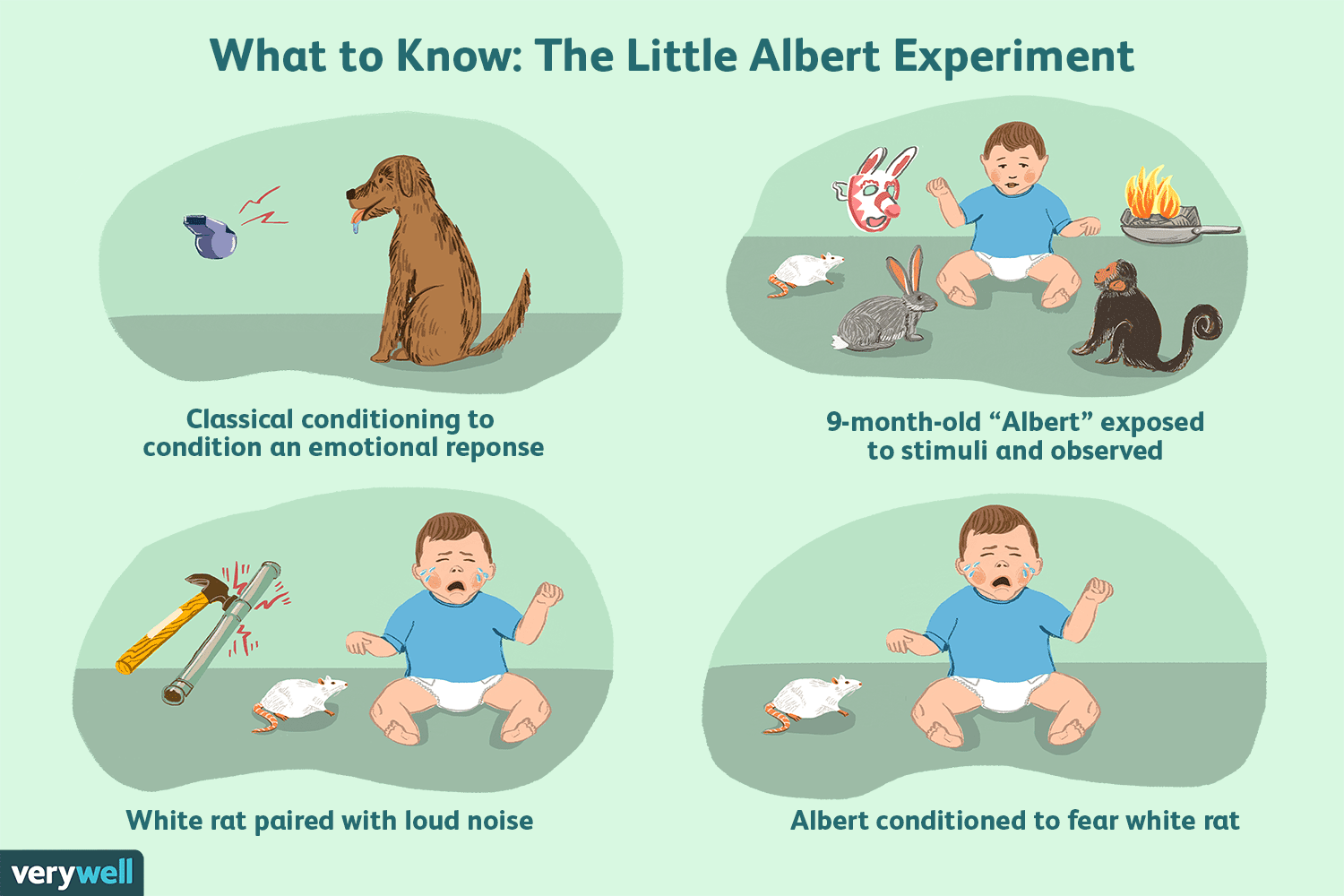 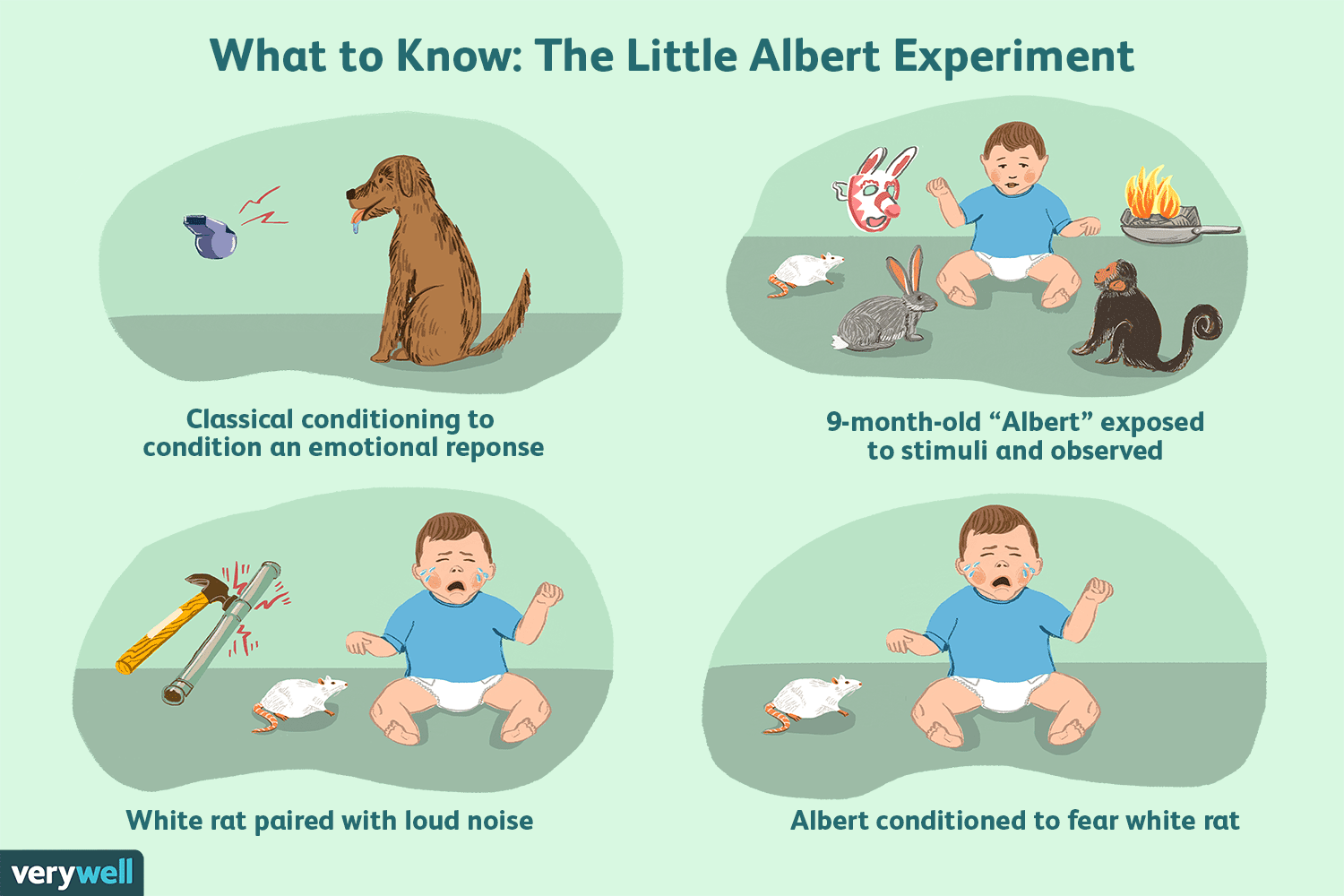 Operantní podmiňování
Jedinec se učí z následků svého chování
Chování následované odměnou → posílení
Aktivní proces
Thorndike
Pokusy na kočkách
Další: monarcha stěhovavý, holubi
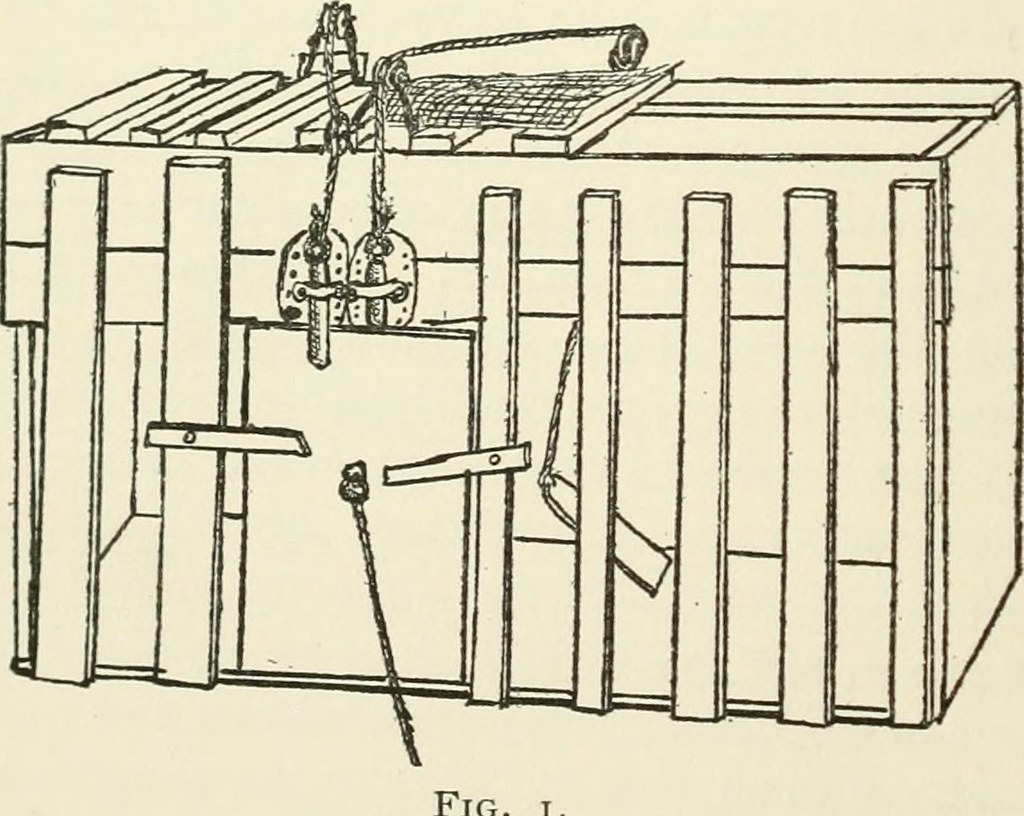 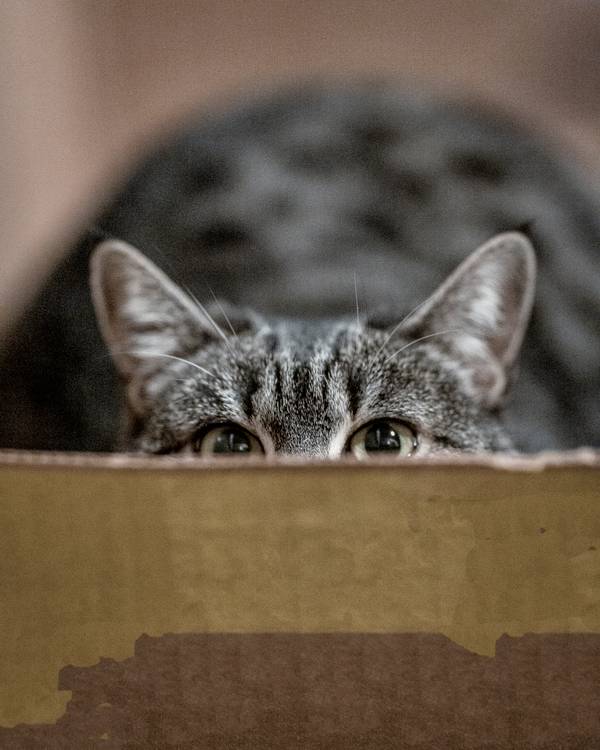 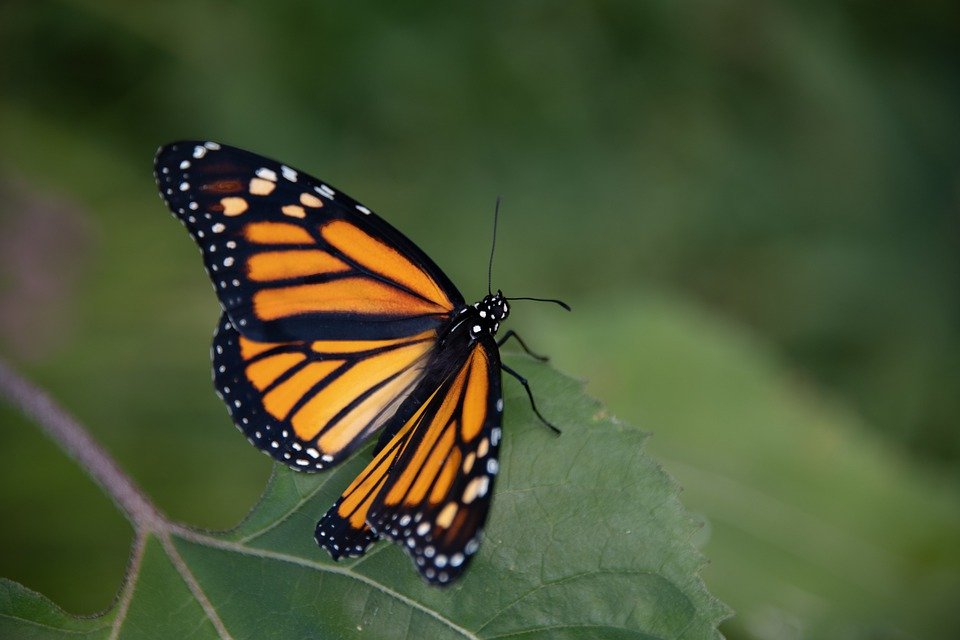 Kde se v praxi setkáme s podmiňováním?
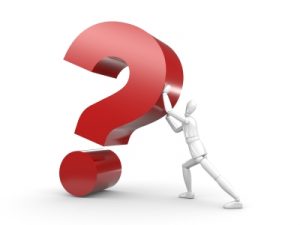 Psychoneuroimunizace
NP: Látka potlačující činnost imunitního systému
NR: Potlačení činnosti imun. sy.
R. Ader & N. Cohen, 1975
Činnost imunitní systému je v interakci s nervovým systémem
Imunitní systém podléhá zákonitostem asociačního učení
→
PP: Roztok sacharinu 
ve vodě
NR: Potlačení činnosti imun. sy.
NP: Látka potlačující činnost imunitního systému
+
→
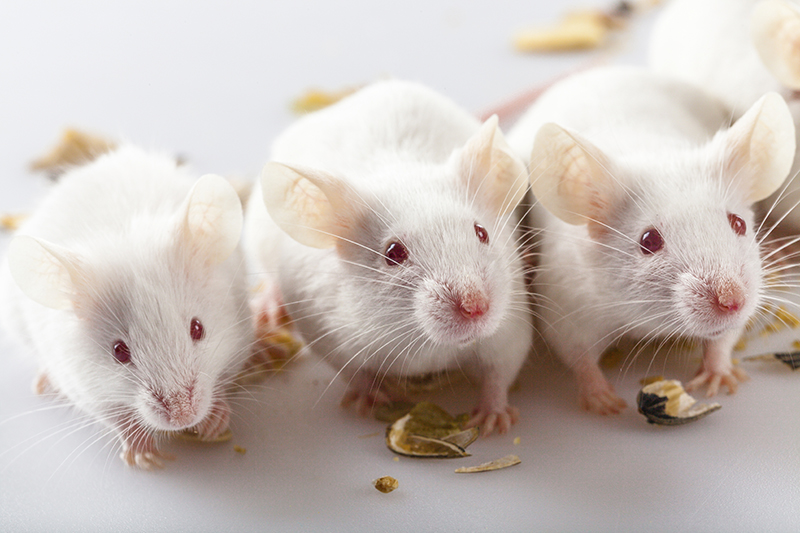 PP: Roztok sacharinu 
ve vodě
PR: Potlačení činnosti imun. sy.
→
Psychoneuroimunizace
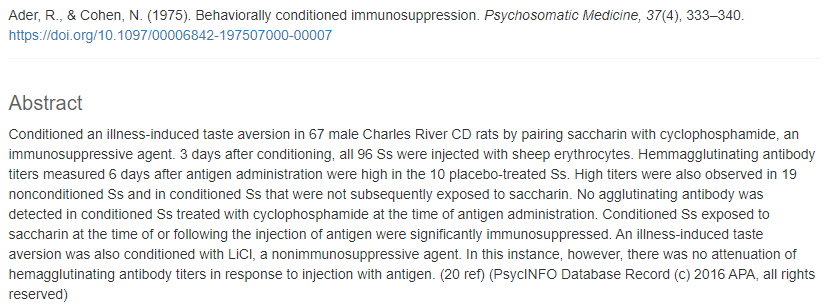 Psychoneuroimunizace
Jak to funguje? Např.:
Chronický stres → nižší činnost imunitního sy. → nižší produkce protilátek zodpovědných za hojení ran → horší hojení ran
Činnost imunitního systému můžeme objektivně kvantifikovat = máme důkazy

Krátkodobý stres 
Chronický stres
Nálada, silné emoce
Sociální izolace
Tíživé prosociální aktivity
Stav prostředí
…
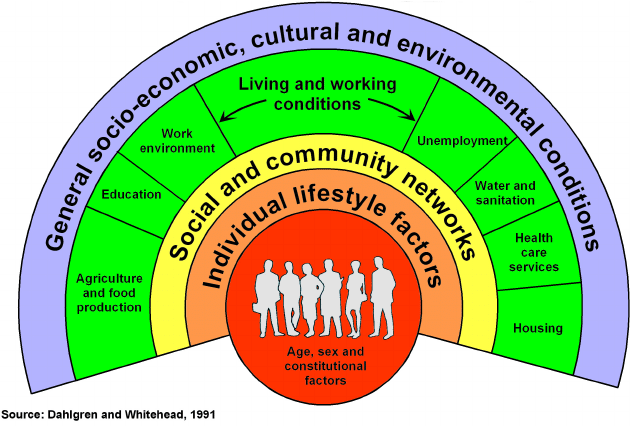 →
Změny činnosti našeho 
imunitního systému
Psychoneuroimunizace
Více k tématu psychoneuroimunologie:
https://www.netinbag.com/en/health/what-is-psychoneuroimmunology.html
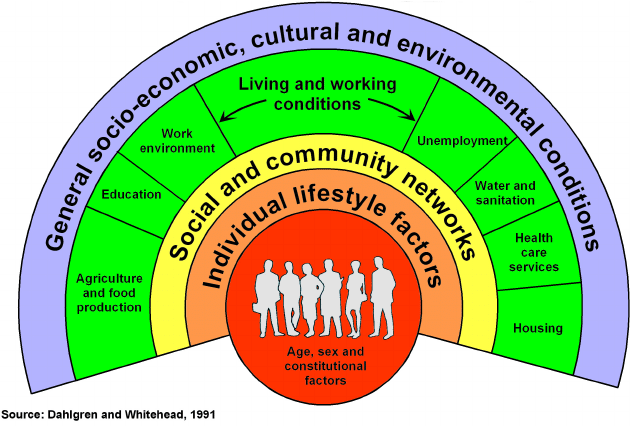 Psychoneuroimunizace
Imunizace = proces umělého vytváření, zvyšování imunity
Pychoneuroimunizace = imunizace způsobená psychickými procesy, resp. interakcí mezi psychikou + NS + IS
Můžeme psychologickými postupy zlepšit činnost imunitního systému?
Systematická relaxace
Copingové strategie, aerobické cvičení → zpomalení ztráty imunity u pacientů s AIDS
Kognitivně-behaviorální terapie (KBT) → zlepšení činnosti imunitního systému u pacientů s rakovinou
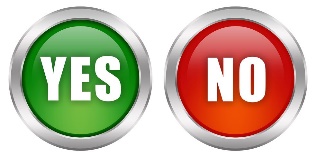 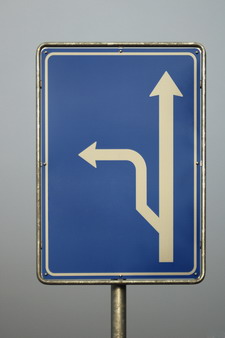 Přímá cesta: přímé spojení nervového a imunitního systému
Nepřímá cesta: přes hormony a činnost endokrinního systému
Placebo & placebo efekt
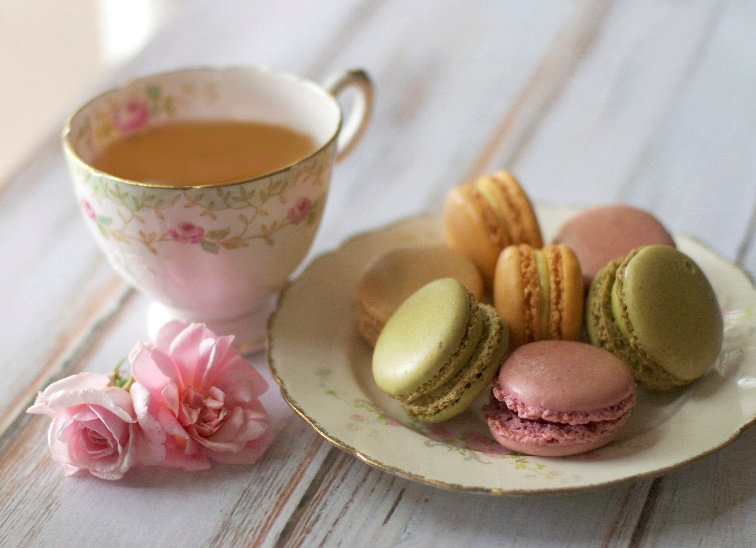 „Vykoupal jsem se a přestala mě bolet hlava.“
„Vzal jsem si kostku cukru a přestala mě bolet hlava.“
„Po operaci krčku mě přestala bolet hlava.“
Jakýkoli lékařský (terapeutický) postup
dodání zdravotní rady 
podání léku, injekce apod. 
chirurgický zákrok
psychoterapie
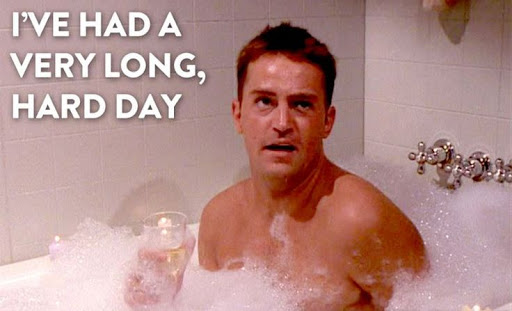 Placebo je podávané pacientovi s tím záměrem, aby pacient věřil, že dostává lék.
Nespecifické psychologické a fyziologické účinky.
Placebo efekt – jak je možné, že funguje?
Reálný, nebo zdánlivý vliv na zdravotní stav? Skutečné fyziologické změny, anebo pouze psychologické působení?
Skutečný vliv placeba např. na tepovou frekvenci, krevní tlak, aktivitu mozku aj.

Podmiňování, učení
PP: Přítomnost lékaře, pláště, nemocniční prostředí
NR: Ulevení od bolesti, zlepšení zdravotního stavu
Fyziologie – spuštění hormonální reakce
Očekávání → uvolňování endorfin v mozku → ↓ zážitku bolesti
Očekávání, přesvědčení aj.
Očekávání na obou stranách (nejen placebo – i nocebo)
Společenská žádoucnost (Social desirability efect) → chyby v měření
Kognitivní disonance
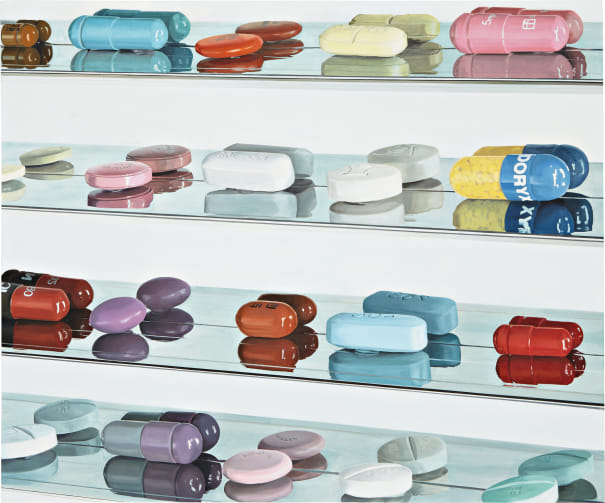 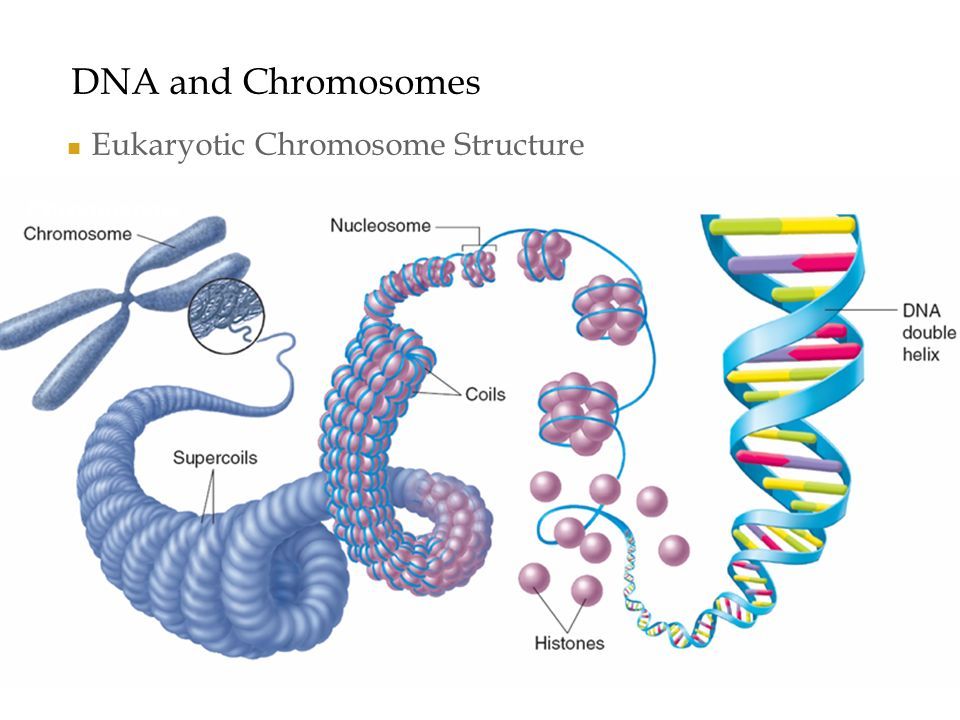 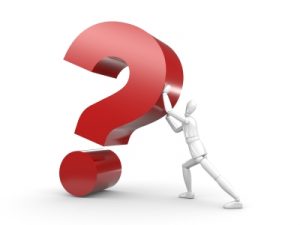 Jak aplikovat teorii v praxi?
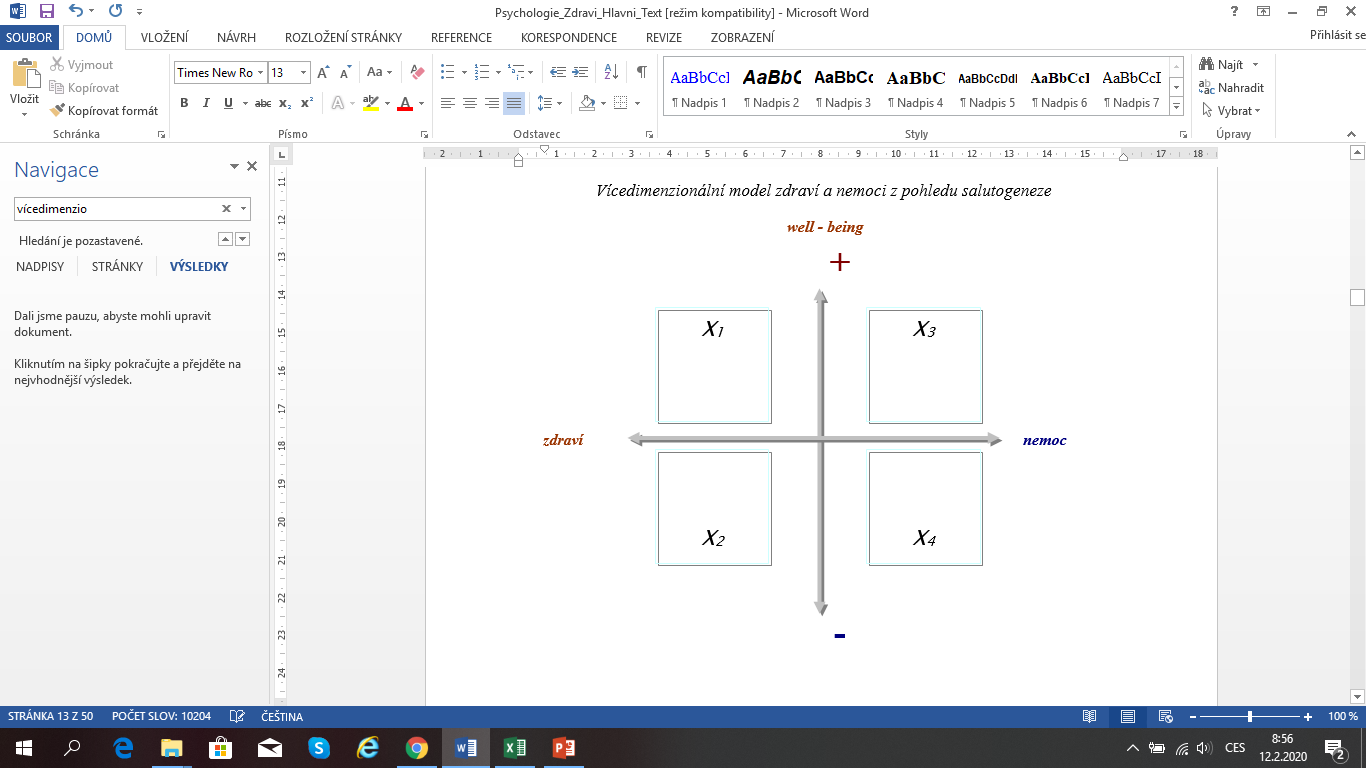 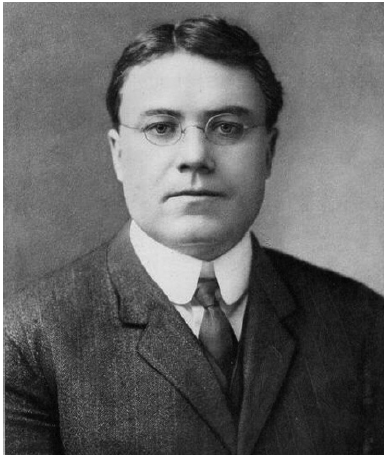 Voodoo smrt
Walter Cannon, 1942
„Psychosomatická smrt“
Náhlá smrt způsobená silným emočním šokem
Např. porušení tabu, prokletí

„Lomikare, Lomikare, do roka a do dne…“

Cannon: něco, co se děje v mysli, by mohlo přivodit (fyzickou) smrt 
→ přijetí myšlenky významného spojení těla a mysli mezi vědci 
→ to vedlo ke vzniku psychosomatické medicíny („bio-psycho-sociální medicína“)
Děkuji za pozornost.
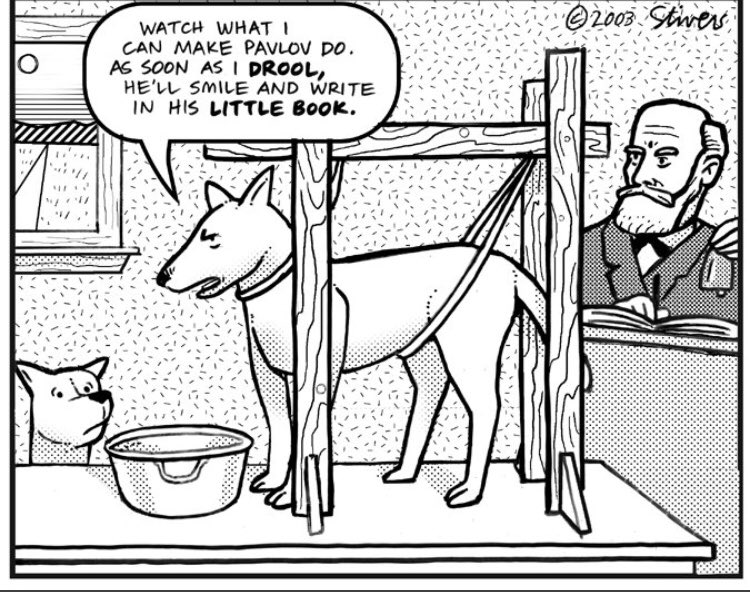